La CRIV répond à vos interrogations
Session 16/03/2023
Consignes générales
Garder les micros coupés (ordinateur et/ou téléphone) 
Utiliser le Chat pour apporter des commentaires ou poser vos questions
La prise de parole sera possible sur invitation expresse à le faire
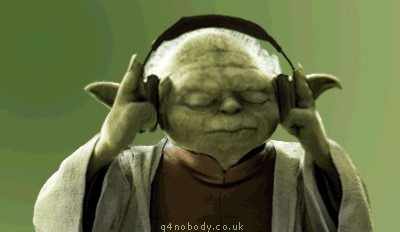 2
Organisation
Doit-on traiter les discordances des identités numériques locales et celles renvoyées par le téléservice INSi systématiquement en back office ? 
Les discordances peuvent être traitées en front office dès lors que les professionnels ont été formés sur les bonnes pratiques mentionnées dans la FIP 15 (Conduite à tenir en cas d'incohérences constatées lors de la recherche de l’INS).
Cependant il est fortement recommandé de constituer une cellule par exemple la CIV pour traiter toutes les discordances qui n’auront pas pu être résolues en front office.
Il appartient à la direction de la structure de définir l’organisation à mettre en œuvre pour le traitement des discordances. Le RNIV n’impose aucun modèle d’organisation par contre il spécifie que les discordances doivent être recensées et traitées.
3
Définir la politique d’identitovigilance
Comment organiser l’identification primaire des usagers ?
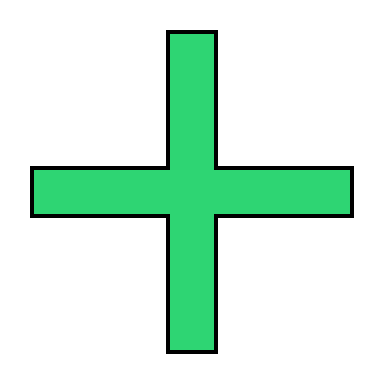 1er niveau (admission)
2eme niveau (backoffice)
3eme niveau (référent IV, CIV)
Création/modif IN
Présence de l’usager
Taux qualif optimisé
Impact < sur réf IV
Analyse des écarts
Compétence et charge travail ++ de l’accueil
1
Validation des IN
Contrôle qualité
Récup/qualif INS
Organisation 2e niveau
Absence de l’usager
Taux < qualification
Analyse des écarts
Création/modif IN
Impact < sur accueil
Impact < sur réf IV
2
Récup/qualif INS
Validation des IN
Contrôle qualité
Taux de qualification
Organisation 2e niveau
Absence de l’usager
Traitement centralisé
Taux < qualification
Validation des IN
3
Impact < sur réf IV
Contrôle qualité
Création/modif IN
Récup/qualif INS
Analyse des écarts
z
Récup/qualif INS
Absence de l’usager
Impact ++ sur réf IV
Taux < qualification
Création/modif IN
Impact < sur accueil
Pas de 2e niveau
4
Analyse des écarts
Validation des IN
Contrôle qualité
Inspiré du travail du GRADeS IDF (SESAN)
Organisation
Peut-on qualifier une INS lorsqu’il y a des particularités sur le livret de famille, par exemple le nom du père non mentionné ou le nom de la mère non spécifié mais ajouté en commentaire ? 
Si le nom du père n'est pas présent sur le livret de famille, mais que c'est la mère qui accompagne l'enfant, ou l'inverse, vous pouvez qualifier l'identité de l'enfant, dès lors que l’identité du parent qui l’accompagne est inscrite sur le document. 
Si ce n’est pas le cas, ne pas qualifier et demander un acte de naissance qui ferait alors apparaître le nom du parent manquant sur le livret de famille.

Réflexion en cours au sein du 3RIV sur la possibilité de qualifier l’INS de l’enfant lorsqu’il est accompagné d’un grand-parent dès lors que celui-ci est mentionné sur le livret de famille ou l’acte de naissance et présente un document d’identité.
5
Gestion des traits
Le matricule INS doit-il apparaître sur le bracelet d’identification de l’usager ? 

Le matricule INS étant le NIR personnel de l’usager, donc une donnée sensible, celui-ci ne doit pas apparaître sur le bracelet d’identification de l’usager (article 87 Traitement du numéro d’identification national - du RGPD).
Le RNIV précise que l’on doit retrouver a minima les traits stricts suivants : nom de naissance, premier prénom de naissance, date de naissance, sexe (Exi PP 10). La structure peut faire le choix de mentionner d’autres traits d’identité mais attention il ne doit pas y avoir de risque d’équivoque sur la nature des traits.
6
Gestion des traits
Dès lors que l’INS est qualifiée, le matricule INS doit-il apparaître systématiquement sur les étiquettes ? 

Dès lors que l’INS est qualifiée, elle doit apparaître sur l’ensemble des documents. 
En interne pas d’obligation de faire apparaître le matricule INS sur les étiquettes.
Par contre lors de la diffusion vers l’extérieur d’une INSq (ordonnances, comptes rendus…) l’ensemble des traits INS doit être partagés.
Annexe VIII Affichage des traits d’identité.
7
Gestion des traits
Doit-on saisir le nom entre parenthèse de la CNI ?
Demander à l’usager un extrait de naissance pour confirmer ses dires.
La MRZ de la CNI peut conforter les dires de l’usager mais cette pratique n’est pas recommandée par le RNIV.
Sur ce cas, la CRIV a pris attache auprès de la Mairie de Bordeaux, celle-ci confirme que cette pratique, correction du nom de naissance entre parenthèse, n’est pas une règle de l’état civil et s’interroge sur un éventuel document factice.
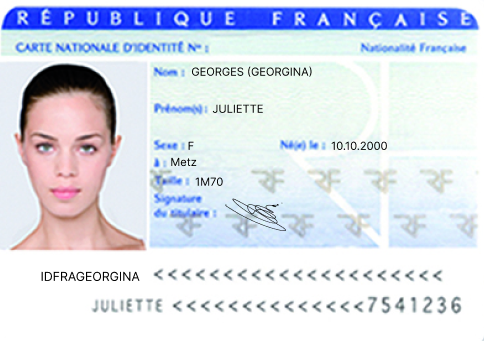 8
Téléservice INSi
Doit-on vérifier les INSq dans le cadre de dossiers partagés via un outil de coordination ? 
Si l'INS a déjà été qualifiée, dans l’outil de coordination, par un autre acteur de santé faisant partie du cercle de confiance de l’usager, vous n'êtes pas obligé d’appeler le téléservice INSi car il s'agit d'un dossier partagé dans le même outil, par contre si vous avez un doute sur cette INS qualifiée il est fortement recommandé de faire un appel de vérification auprès du téléservice INSi pour s’assurer qu’il n’y a pas d’erreur.
Dans le cas d’une erreur avérée vous devez déqualifier l’INS ou le signaler au professionnel ayant les habilitations (par exemple le référent identitovigilance). Informer l’émetteur de l’erreur et procéder à nouveau à la qualification de cette INS avec les bons éléments (validation ok par rapport à un document à haut niveau de confiance et concordance des traits renvoyés par le téléservice INSi).
9
Téléservice INSi
Doit-on vérifier l’INSq lorsque celle-ci est transmise par le médecin traitant ? 
La CRIV recommande fortement de faire une opération de vérification, auprès du téléservice INSi, de l’INS qualifiée par le médecin traitant afin de s’assurer que celle-ci a été qualifiée selon les bonnes pratiques du RNIV.
A savoir qu’il a été acté par la DNS et la CPAM que les professionnels libéraux peuvent valider les identités numériques de leurs patients connus sans leur demander un document à haut niveau de confiance. 
La CRIV considère que cette pratique n’est pas sans risque et donc invite les structures à être particulièrement attentives lors de transmission d’INSq par les professionnels libéraux.
10
Téléservice INSi
Que doit-on faire lorsque le téléservice INSi renvoie le message suivant « Plusieurs identités trouvées ? 
Cette situation peut être le fait d’homonymies ou d’identités approchantes
Dans ce cas il faut ajouter à la recherche manuelle : soit le code INSEE du lieu de naissance soit un des prénoms de naissance.
Si le message persiste « Plusieurs identités trouvées », bien que cela ne soit pas dans les bonnes pratiques d’identitovigilance, il est possible de faire une faute volontaire sur le nom ou le premier prénom de naissance en ajoutant une lettre et non en la remplaçant, uniquement pour les équipes de back office. exemple :
NOZIERE
NOZIERES
Le téléservice INSi doit remonter le bon nom de naissance NOZIERE sans « S ».
Cette situation peut également être le fait d’un doublon sur les bases nationales de l’état civil
Dans ce cas il faut faire remonter cette anomalie auprès de votre éditeur pour une première vérification du problème et récupération des traces XML (requêtes / réponses) correspondantes. Si votre éditeur ne constate pas de problème dans son logiciel, alors il devra ouvrir un ticket au GIE SESAM-Vitale (centre-de-service@sesam-vitale.fr) en fournissant une explication et les traces récupérées. Un retour lui sera fait par le GIE SESAM-Vitale.
11
Technique
Dois-je demander à mon éditeur de faire évoluer le logiciel concernant les COG de pays devenus indépendants ? 
Dans certaines situations des patients peuvent être nés dans des pays qui sont devenus indépendants APRES la date de naissance des patients.
Le téléservice INSi va renvoyer des codes INSEE qui sont corrects, mais après la date d’indépendance c’est le cas par exemple pour la Tunisie code pays 99351 ou encore pour le Laos 99241.
Certains logiciels vont considérer ces codes pays incorrects car ils n’existent pas dans le logiciel ce qui va empêcher la qualification de l’INS.
La structure doit demander à son éditeur de faire évoluer son logiciel de manière à intégrer tous les codes INSEE renvoyés par le téléservice INSi.
Pour rappel dans la FIP 15, conduite à tenir en cas d'incohérences constatées lors de la recherche de l'INS, il a été défini la règle n° 6 : lorsqu’un même lieu de naissance est codé différemment dans l’INS et par le SI, la discordance explicable de COG ne doit pas empêcher la récupération de l’INS.
12
Technique
Que faire si j’ai intégré le document d’un patient dans le DMP d’un autre patient ? 
Le dépositaire étant l’émetteur du document, celui-ci peut donc le supprimer du DMP. 
Si le document a été envoyé par MSS-C, il est nécessaire de contacter le patient afin de lui faire part de l’erreur.
Lors d'une erreur d'identification du patient (identitovigilance primaire) ou dans l'identification de ses documents ou encore au cours d'un soin (identification secondaire), la structure ou le professionnel doit déclarer cet évènement indésirable (EI) en interne mais également à l'ARS et la CRIV :
La procédure de gestion des EI
La fiche de déclaration des EI
Point de vigilance : il appartient à la structure de mettre ne place des barrières préventives afin de diminuer le risque d’erreur d’intégration et d’adressage d’un document, support d’aide de l’ANS.
13
Technique
Où trouver le taux d’INS qualifiée sur mon logiciel ? 
Avoir un logiciel référencé Ségur (application de la FIP 20 suivi d’indicateurs qualité en identitovigilance)
Varie en fonction des GAM, DPI,…
Si vous ne savez pas, demandez à votre éditeur où trouver ces indicateurs
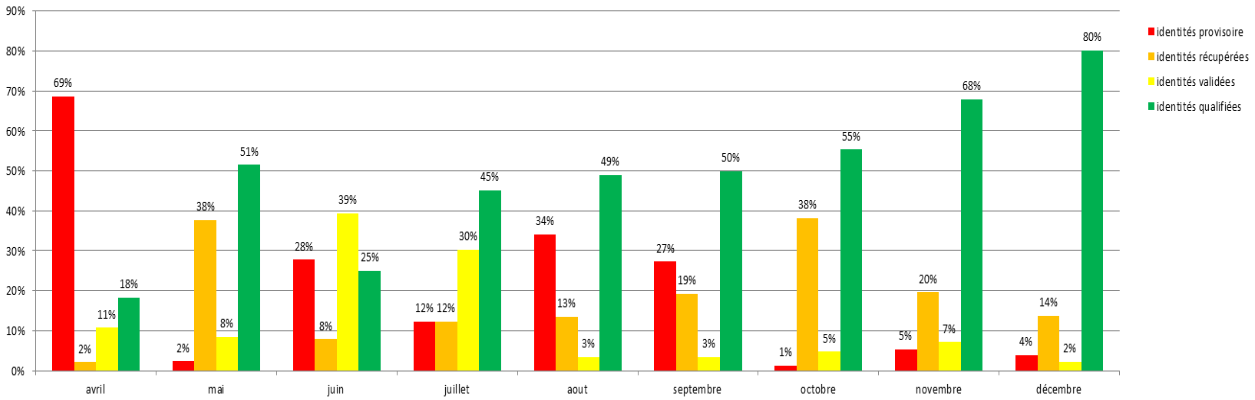 14
Droits des usagers
Est-il obligatoire d’informer l’usager que nous utilisons son matricule INS pour partager et/ou échanger des données de santé le concernant ? 

Il n’y a aucune obligation d’informer l’usager que vous utilisez son matricule INS car celui-ci est considéré comme un trait strict au même titre que son nom, prénom naissance, date de naissance, sexe et lieu de naissance.

De manière spécifique pour PAACO-GLOBULE, la seule obligation que vous avez c’est de recueillir son consentement pour partager et/ou échanger des données de santé le concernant.
15
Droits des usagers
Quelle information donner à l’usager sur le dépliant de demande de correction auprès de l’INSEE ? 
Il est important d’expliquer à l’usager la nécessité de faire modifier son état civil auprès de l’INSEE afin que son identité puisse être recueillie de manière fiable afin de sécuriser son identité tout au long de son parcours de soins.
Spécifier également à l’usager, qu’il doit préciser quel est le trait d’identité erroné.
Ce dépliant comporte un QR code, un lien pour accéder au site de l’INSEE et l’URL du site, de ce fait si cela est possible, soit privilégier un envoi numérique à l’usager soit lui remettre en mains propres et lui expliquer les différents accès.
Concernant les usagers en rupture numérique, ils peuvent contacter l’INSEE à l’adresse postale suivante : Direction Régionale des Pays de la Loire ; Pôle RFD - Division État civil - relations clients ;105, rue des Français Libres ; BP 67401 ; 44274 Nantes cedex 2. 
Pour les usagers nés en Nouvelle-Calédonie ou à l’étranger, la procédure doit être effectuée auprès de leur caisse d’affiliation.
16
Temps d’échange
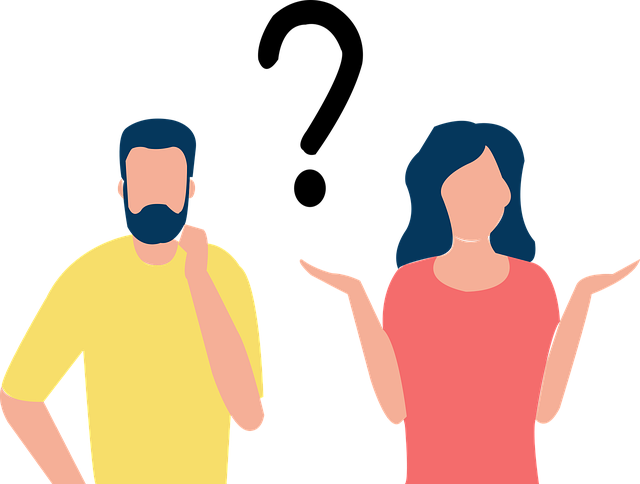 17
Questions posées en séance
Doit-on adresser à la CRIV tous nos évènements indésirables ?
Les EIG nous sont transmis par l’ARS-NA, la CRIV contacte la structure afin de lui proposer un accompagnement en termes de gestion des risques et demande un REX pour le bilan annuel,
Les EI non graves liés à une erreur d’identification peuvent transmis à la CRIV avec le rapport de la CIV,
Toutefois si la structure le souhaite, elle peut solliciter la CRIV pour un accompagnement sur un EI.
18
Questions posées en séance
Est-ce que la structure peut réaliser la demande de correction des traits d’identité d’un usager auprès de l’INSEE ?
Si l’usager donne son accord et fournit à la structure un document à haut niveau de confiance, le structure peut faire la demande de correction des traits d’identité de l’usager auprès de l’INSEE





Il est à noter que certains établissements ayant des résidents en rupture numérique ont mis en œuvre cette pratique afin de qualifier un maximum d’INS dans le but de sécuriser le parcours de santé de leurs résidents.
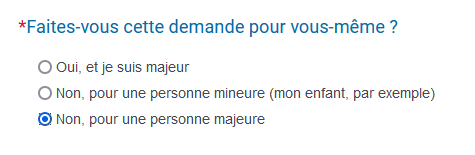 19
Retrouvez les supports des webinaires précédents sur la page 
Actions de communication du site identito-na.fr
Prochain RDV
le 04 mai 2023
Merci pour votre attention
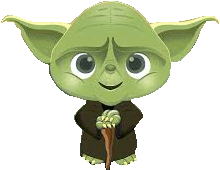 N’oubliez pas d’adresser vos questions à criv@esea-na.fr avant la prochaine session.
Evénement 2ème journée régionale d’identitovigilance le 4 avril inscription